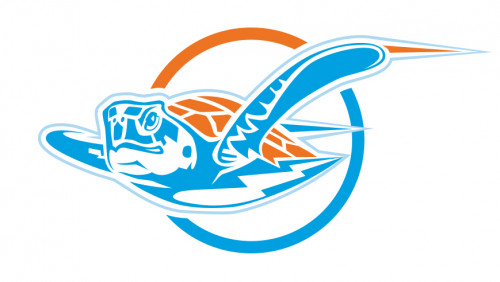 Ready, Set, College!
April Allen
april.allen@cfk.edu
English faculty
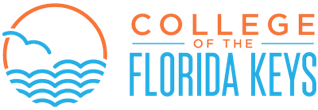 Why Application Essays?
Writing is very “telling”
We can learn a lot about you from your writing
Including your WRITING and THINKING skills

It helps schools see you as a real person
You may or MAY NOT be a good fit for the school

Are you READY and are you a GOOD FIT?
You must…
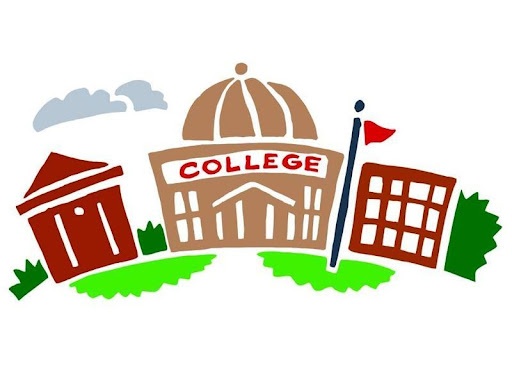 Know Your School!
But First…
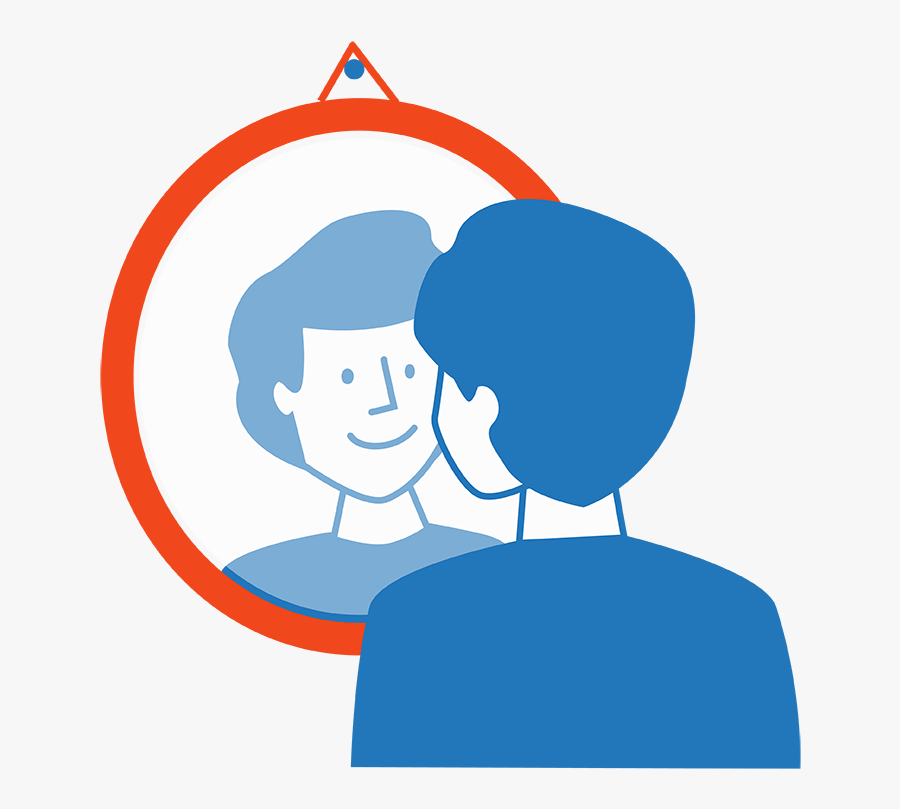 Know Yourself!
Take Personal Interest Surveys
Interest and occupational surveys
https://careerwise.minnstate.edu/careers/assessmentsuite.html
Match Your Interests to Occupations
Match Your Skills to Occupations / Jobs
Personality surveys
www.16personalities.com
Collect personal information
Personal Database - All relevant information
Jobs
Coursework
Volunteer work
Clubs
Sports
Future career goals
“Challenges”
Experiences
What do you do with all this?
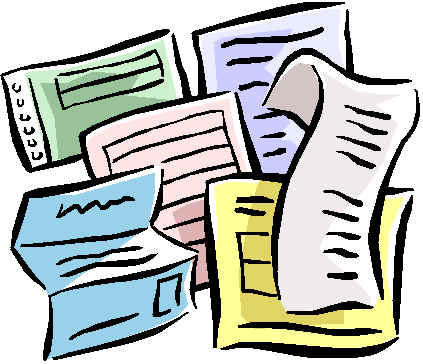 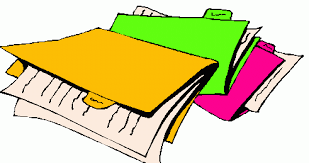 Key Tips
Answer the questions!

Follow general essay formatting
Intro/thesis/body paragraphs/conclusion

Write to your audience - use a professional tone

Be as detailed as possible – mention…
Course work
Extra curricular activities
Volunteer work
Future goals
Example prompts
“Tell us about your career goals and why this college is a good choice for you.”

“Tell about a challenge you have faced and explain how it changed your life.”

“Complete a one-page personal statement and submit it with your application.”
The Common Application
Some students have a background, identity, interest, or talent that is so meaningful they believe their application would be incomplete without it. If this sounds like you, then please share your story.

The lessons we take from obstacles we encounter can be fundamental to later success. Recount a time when you faced a challenge, setback, or failure. How did it affect you, and what did you learn from the experience?

www.commonapp.org
Scholarship Essays
Usually Geared Toward Scholarship Provider
“Write a one-page personal statement explaining how this scholarship will help you”
“Write a 500 word essay explaining why community service is important to you”
On a separate sheet of paper, please state your contribution to the community, and also your school, civic and religious activities, and why you wish to be considered for this scholarship.  

Include your plans and goals for the future, and how you hope to achieve them.  

(Maximum length of one page typed and double-spaced.)
https://www.keysschools.com/cms/lib/FL02202360/Centricity/Domain/1044/Honor%20Roll%20100%20Application%20revised%20-%2011-20.pdf
Tips for writing & Editing
Get DIRECTLY to the point 
The point should answer the question.
Triple-check for grammatical errors
Be sincere, but do not “overdo it”
Flowery language
Emotional appeals
Follow directions
Length, format, etc.
Give it time!
Want more?
Additional Resources:
https://www.cfk.edu/community-resources/ready-set-college/
Email me with any questions:
April Allen
april.allen@cfk.edu